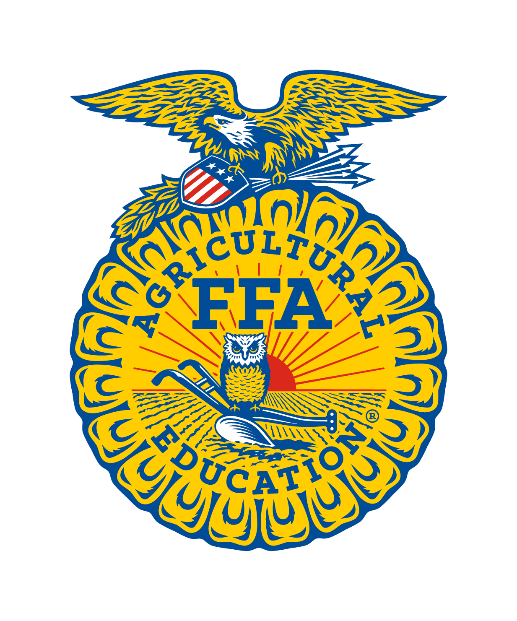 Agriscience Fair
Agriscience Fair
Goals & Objectives
The National FFA Agriscience Fair recognizes middle and high school students who are studying the application of scientific principles and emerging technologies in agricultural enterprises. 
Participation begins at the local chapter level and progresses to the state and national levels. Areas of participation closely mirror those of the International Science and Engineering Fair but reflect an agricultural theme.
Agriscience Fair
Goals & Objectives
Provide students with an opportunity to use the scientific process
Provide students an opportunity to achieve local, state and national recognition for their accomplishments
Reinforce skills and principles learned in agriscience courses
Provide an opportunity for students to demonstrate and display agriscience projects
Provide recruiting and promotional opportunities for agriscience programs
Agriscience Fair
Creating a Project
Getting Started
Pick a subject area 
Narrow the scope
Consider your SAE
Create a Hypothesis
Translate the problem into a question
Test the Hypothesis
Research
Redefine problem
Revisit the hypothesis
Experiment
Form conclusion
Report results
Agriscience Fair
Agriscience Fair Project
Research
Primary research
Interviews
Exploratory experiments
Surveys
Secondary research
Books
Journals/newspapers
Internet
Peer reviewed articles
Reporting results
Charts
Graphs
Agriscience Fair
Final Written Report
Title page
Abstract
Introduction
Literature Review
Materials and Methods
Results
Discussion and Conclusion
References
Acknowledgements
Agriscience Fair
Categories
Animal Systems: the study of animal systems, including life processes, health, nutrition, genetics, management and processing, through the study of small animals, aquaculture, livestock, dairy, horses and/or poultry. 
Examples: 
Compare nutrient levels on animal growth
Research new disease control mechanisms
Effects of estrous synchronization on ovulation
Compare effects of thawing temperatures on livestock semen
Effects of growth hormone on meat/milk production
Agriscience Fair
Categories
Environmental Services/Natural Resource Systems: the study of systems, instruments and technology used in waste management; the study of management of soil, water, wildlife, forests and air as natural resources and their influence on the environment. 
Examples: 
Effect of agricultural chemicals on water quality
Effects of cropping practices on wildlife populations
Compare water movements through different soil types
Agriscience Fair
Categories
Food Products and Processing Systems: the study of product development, quality assurance, food safety, production, sales and service, regulation and compliance and food service within the food science industry. 
Examples: 
Effects of packaging techniques on food spoilage rates
Resistance of organic fruits to common diseases
Determining chemical energy stored in foods
Control of molds on bakery products
Agriscience Fair
Categories
Plant Systems: the study of plant life cycles, classifications, functions, structures, reproduction, media and nutrients, as well as growth and cultural practices, through the study of crops, turf grass, trees and shrubs and/or ornamental plants. 
Examples: 
Determine rates of transpiration in plants
Effects of heavy metals such as cadmium on edible plants
Compare GMO and conventional seed/plant growth under various conditions
Effects of lunar climate and soil condition on plant growth
Compare plant growth of hydroponics and conventional methods
Agriscience Fair
Categories
Power, Structural and Technical Systems: the study of agricultural equipment, power systems, alternative fuel sources and precision technology, as well as woodworking, metalworking, welding and project planning for agricultural structures. 
Examples: 
Develop alternate energy source engines
Create minimum energy use structures
Compare properties of various alternative insulation products
Investigation of light/wind/water energy sources
Agriscience Fair
Categories
Social Systems: the study of human behavior and the interaction of individuals in and to society, including agricultural education, agribusiness economic, agricultural communication, agricultural leadership and other social science applications in agriculture, food and natural resources. 
Examples: 
Investigate perceptions of community members towards alternative agricultural practices
Determine the impact of local/state/national safety programs upon accident rates in agricultural/natural resource occupations
Comparison of profitability of various agricultural/natural resource practices
Investigate the impact of significant historical figures on a local community
Determine the economical effects of local/state/national legislation impacting agricultural/natural resources
Agriscience Fair
Helpful Tips
Managing Outcomes
Do not change your hypothesis
Do not omit evidence that is for our against your hypothesis
If the outcome is different than the hypothesis, suggest why
State what could/should happen next
Displaying your results
Be creative and organized
Do not clutter
Use relevant photos and simple, correct captions (50 words or less)
Remember: 
Display is less than 10% of the total project score
Keep it simple
Posters are great for displaying information
There are suggested templates for the written report and poster design available on FFA.org
Agriscience Fair
Helpful Tips
Interviewing tips
Practice
Prepare
Relax
Smile
Firm handshake
Dress to impress
Agriscience Fair
State Participation
States may conduct a qualifying competition
Six categories with four divisions each
Division I: Individuals in grades 7, 8 and 9
Division II: Individuals in grades 10, 11 and 12
Division III: Teams in grades 7, 8 and 9
Division IV: Teams in grades 10, 11 and 12
Total of 24 different areas
States may enter one project in each of the 24 areas if they conduct a state qualifying competition
Agriscience Fair
National Participation
No two entries from a state may compete with each other at the national level
Students may only participate in one entry per year (as an individual or a team)
Project display and interview at the National FFA Convention & Expo
Individuals/teams may not compete in the same category and division once placing in the top 3 in that respective area
Agriscience Fair
National Awards
All participants receive recognition and a pin (gold, silver or bronze) 
Cash awards for 1st, 2nd and 3rd place will be dependent upon available funds.
Agriscience Fair
Important Dates
Texas FFA Convention entry deadline June, contest July at convention
Texas State Qualifier- forms due with postmark date no later than July 10
Complete Project Report which includes: title page, abstract, introduction, literature review, materials and methods, results, discussion and conclusions, references, acknowledgements
Complete Application which includes: registration form, research plan approval, adult sponsor checklist, hazardous material waiver, human vertebrate endorsement, non-human vertebrates endorsement, research expenses, project extension form (when applicable), previous year abstract (when applicable)
National FFA Convention & Expo, mid-October
Please consult the program webpage and current year’s orientation packet for more important details and deadlines